Golden rules to make good friends
By
Sergio Hernández Villegas
Rubén García Cortez
Camilo Arroyave Jaramillo
Juan David Cardona
Steven Meneses  
Team in 9th 3
2013
1. Being friendly with them and letting us to know
2. Respecting people and demand respect
3. Be humble and tolerant with this people
4. Accepting differences and listen to each
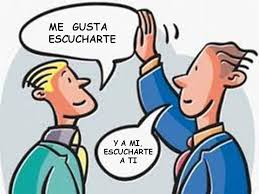 5. Sharing and respecting the ideas of other
6. Being solidary and share with other
7. Being very honest with them and not talk behind
8. Being very responsible and tolerant with them
9. Not abuse their trust
10. Appreciate the friendship that is very important in our life